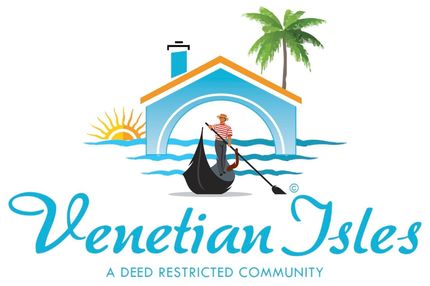 VIHA 2018 Annual Meeting
January 23, 2018
Lutheran Church of the Cross
VIHA 2018 Annual Meeting
DON HERRING, SPPD
Community Crime Report
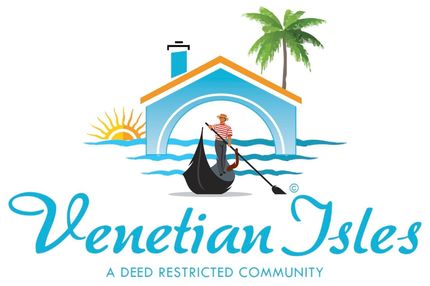 VIHA 2018 Annual Meeting
Guest Speaker
JOHN ROMANO
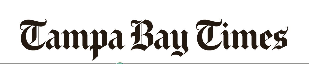 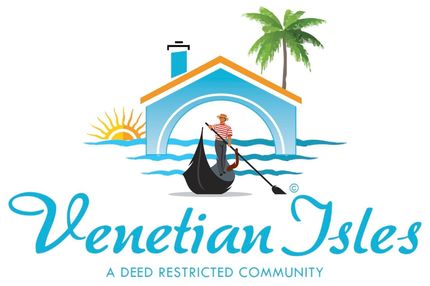 VIHA 2018 Annual Meeting
BUSINESS MEETING
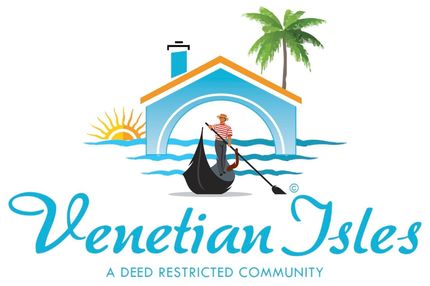 2018 Officers and Board Members
Officers
President – Rich Scanlon
Vice President – no nominee
Treasurer – Lisa Schwartz
Secretary – Linda Testa

Board Members
John Bodimer		Mark Brenman
Bob Johnson		Chuck Miller
Alexander Janus (*)	Tom Testa
Randy Havey (**)		Steve Cropper (**)
(*) Newly elected  (**) Appointed, pending Board approval.
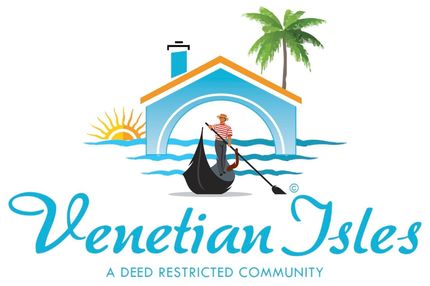 2017 Accomplishments
Increased number of VIHA members from 327 (61.4%) to 346 (65.0%) of the 525 properties

Sent out resident survey that has driven Board priorities

Began discussions with homeowner association management companies

Replacement light pole installed along the sidewalk Mass. Ave and Grand Canal

Planted the Royal Palms on the Overlook entrance to VI

Facilitated seawall repair (ongoing)

Traffic calming device installed on Overlook

Initiated Property of the Month Award

Successful Oktoberfest – second in a row after a several year hiatus

Added a "Social Hour" prior to Annual /General Meetings
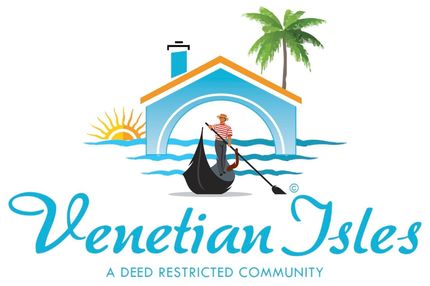 2018 Goals
Construction of new monuments to replace existing structures

Retain homeowner association management company

Offer fishing and golf tournaments

Continue traffic monitoring on Grand Canal

Provide lighting for Royal Palms installed on Overlook

Increase membership in VIHA to 368 homeowners (70.0%)

Further advance concept of mandatory VIHA Membership and dues payment

Invite appropriate speakers to Annual/General Meetings
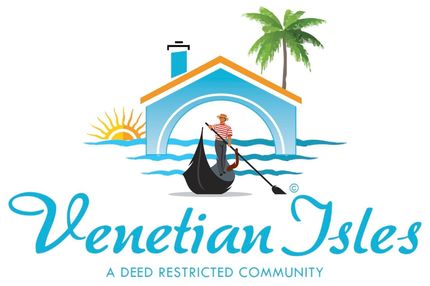 Growth in VIHA Membership
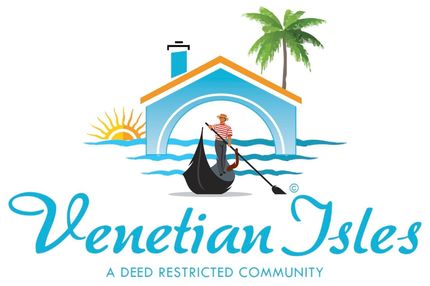 Increase from 2013 to 2017 represents 84 properties.
Information Available on VIHA Website
Welcome – Informational Resources
Deed Restrictions
Architectural Review Committee
FAQ’s
News and Events
Crime Watch 
Advertise in VI
Beautification Corner
Property of the Month
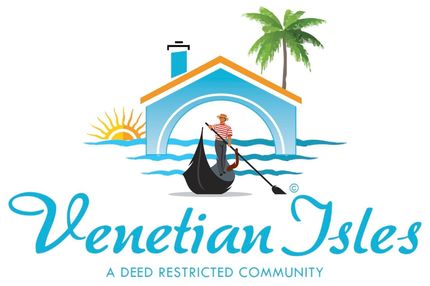 Management Company Initiative
VIHA has been dependent upon volunteers for  undertaking the functions necessary for continued  operations

Volunteers are harder to come by

Management company can support the efforts of a committed group of volunteers

Would require mandatory membership in VIHA and payment of dues
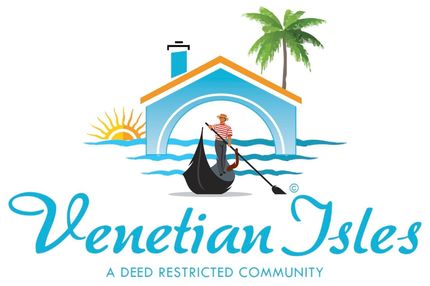 Use of VIHA Annual Dues
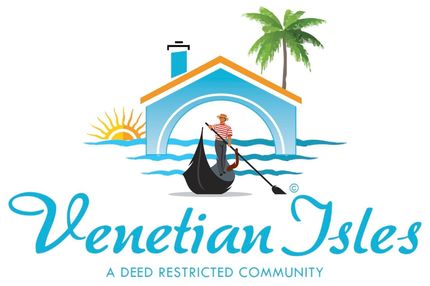 Examples of Budget Category Expenditures
Deed Restrictions
Legal Fees
Budgeting funds for a management co.

Beautification
Landscaping/maintenance of common areas 
Mangrove trimming 
Purchase and installation of Royal Palms on Overlook

Administrative
Insurance
Postage

Communications
Printing and sandwich boards
Web site maintenance and fees
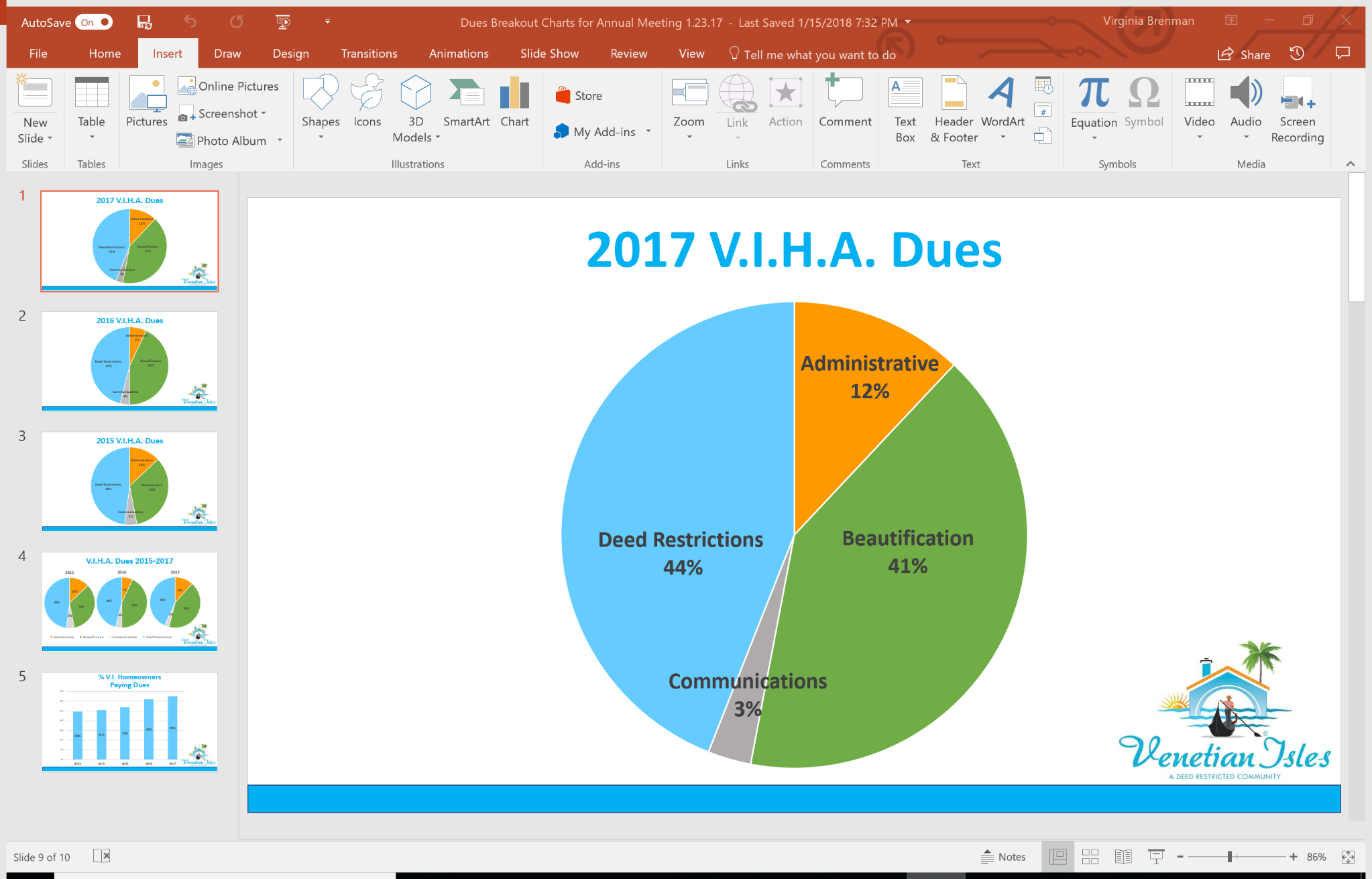 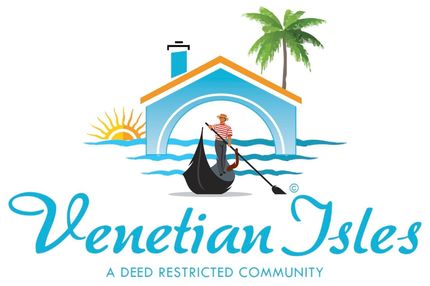 Closing Items
Photo Contest Winner

Open discussion on VI items of importance


Door Prize drawing
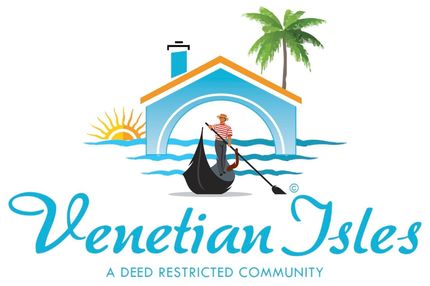